MORE TIPS FOR CREATING POSTERS
Author
Sponsor(s)
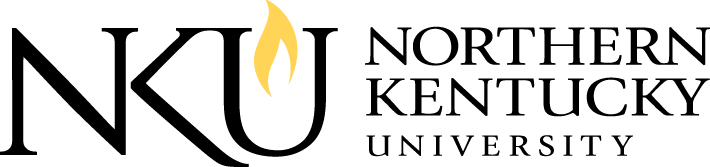 When creating a poster, use standard fonts and simple bullet points.

Italic and script fonts can be used for emphasis, not as the main typeface.

Use font sizes that are easy to read from a distance of 3 to 4 feet. The amount of text will determine your font size. By using this template you can adjust the font size to fit your information.
Avoid using closely related colors for backgrounds and text color, such as black text on a dark blue background or yellow text on a white background.
Use high resolution images when possible.
Always use the largest image file size available.
Use “insert picture from file” rather than copy and paste for images.
If including downloaded graphics, keep in mind final image size. For example, the difference in the 2 images below may not be obvious on screen. Click “view” then zoom to 100%. The image on the right is low res, and will print low res. You can test any image by inserting it and enlarging to 100% on this template.
Resize all graphics proportionately by holding down the shift key and dragging from the corner.
Copyrighted material:
Always cite original source and/or obtain permission to use copyrighted material.

POSTERS PRINTED BY THE COPY CENTER
Save your poster as a pdf – FILE>SAVE AS>PDF
Open the pdf and review - be sure to check fonts and image resolution.
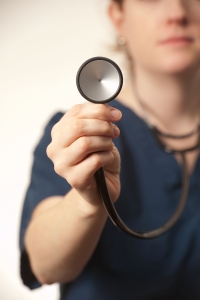 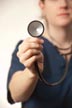 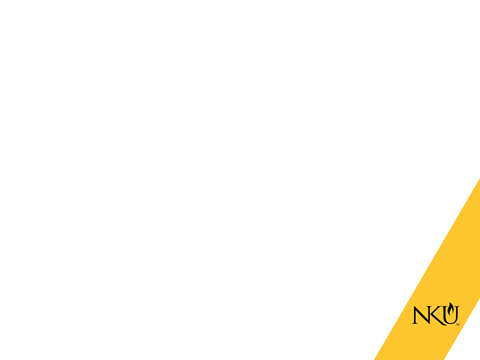